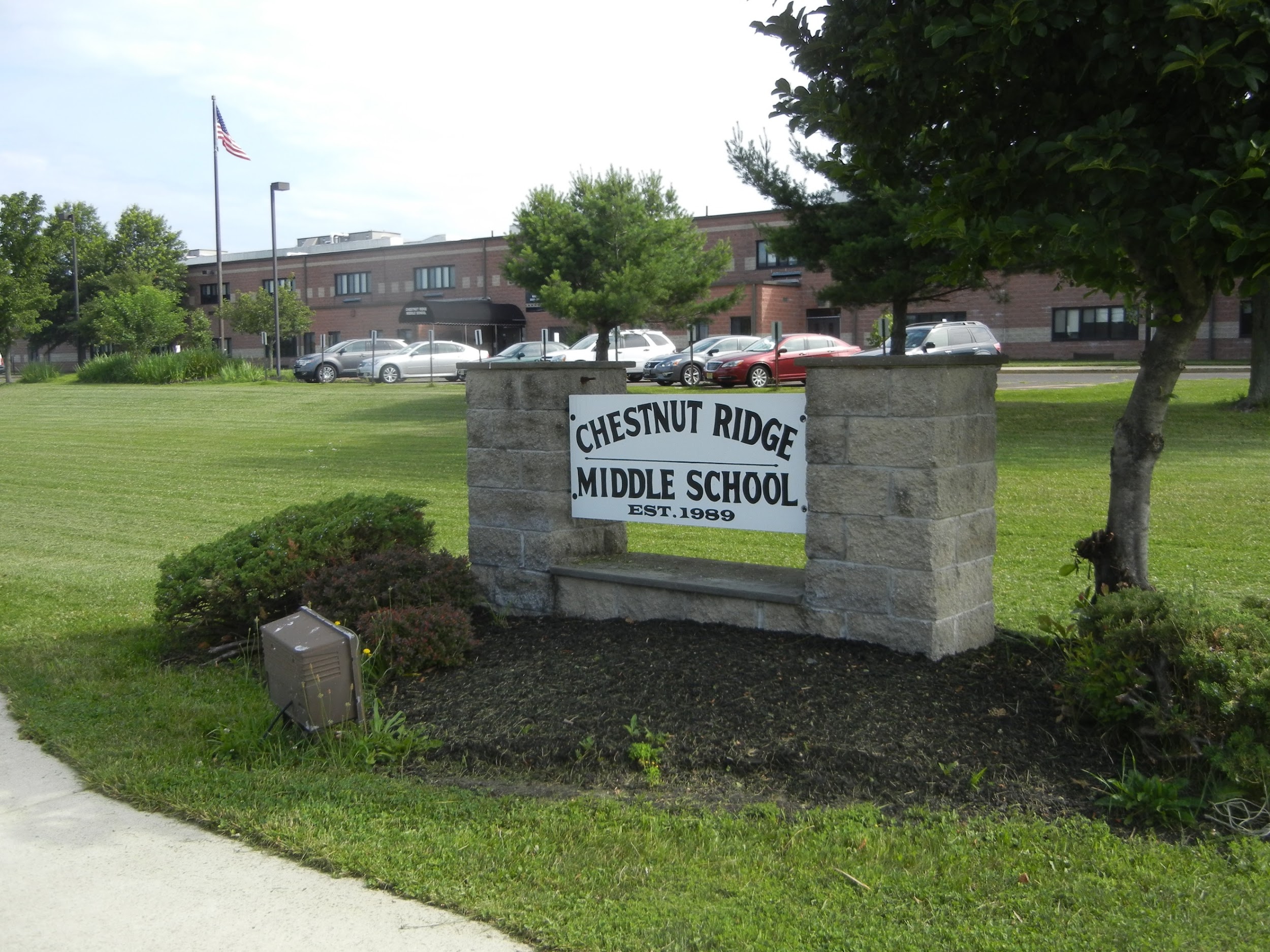 Thursday,
April 17, 2025
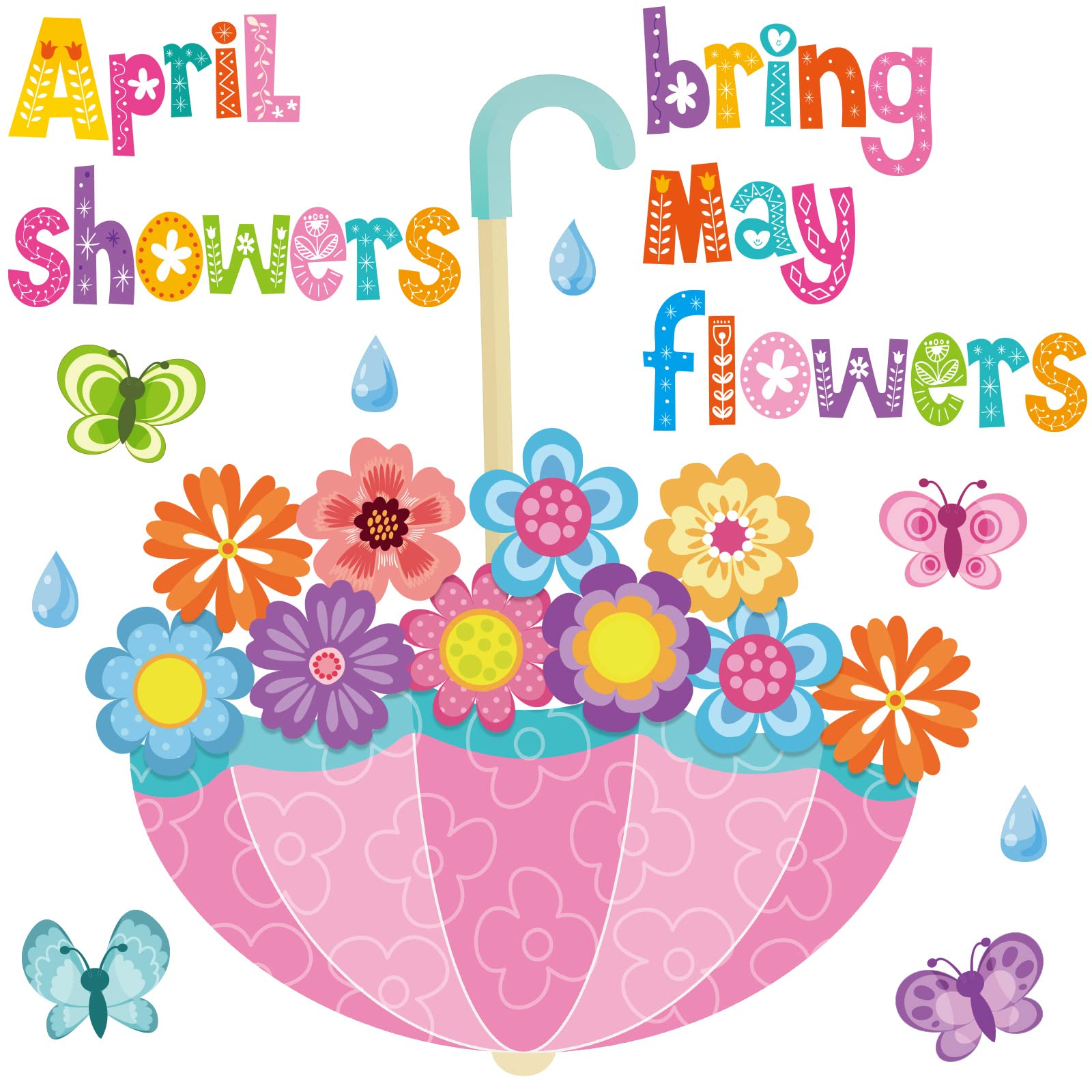 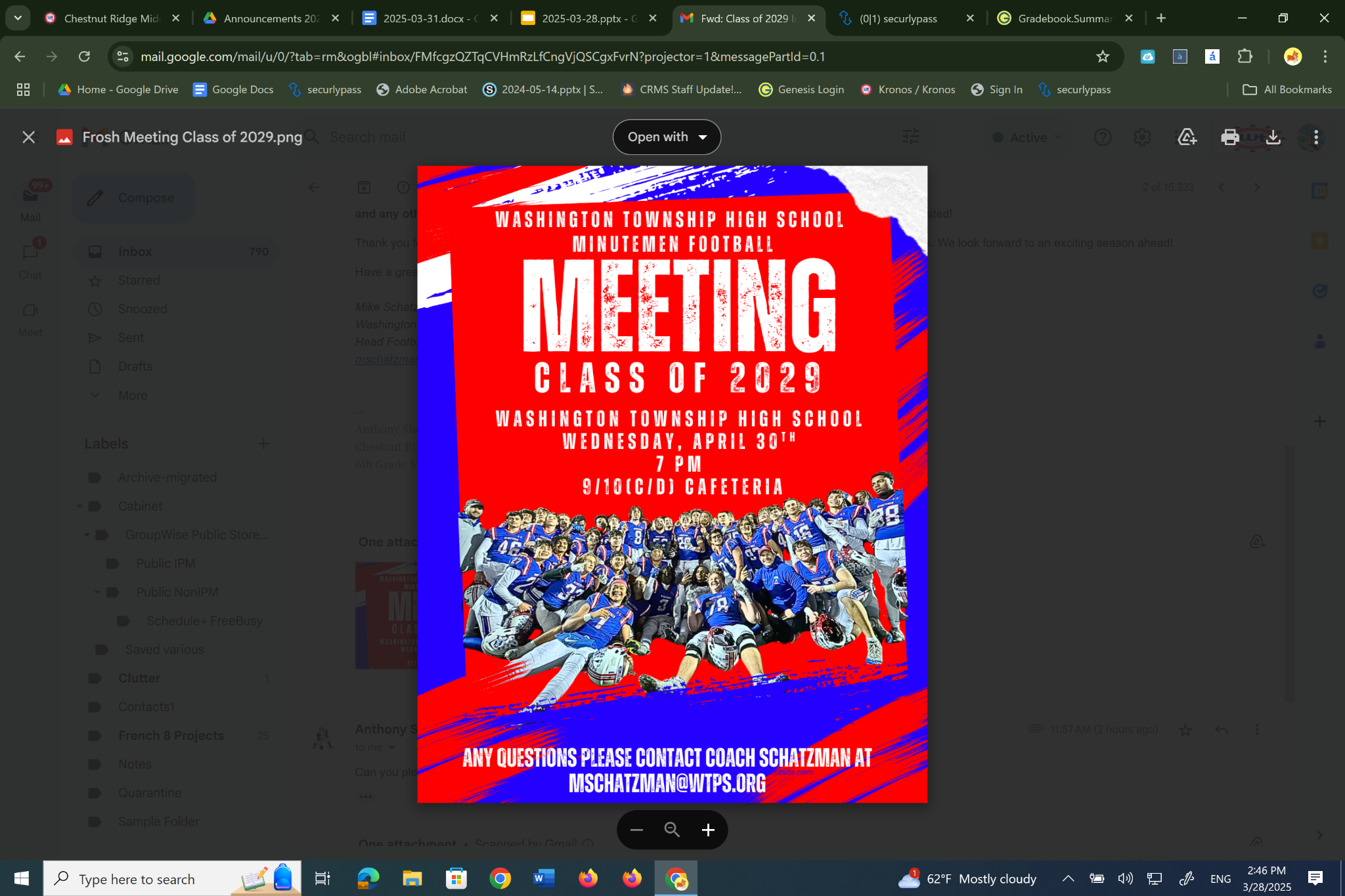 7th / 8th Grade Homework Club
Meetings:
Mondays - Room 220
Tuesdays - Room 213
Thursdays - Room 224
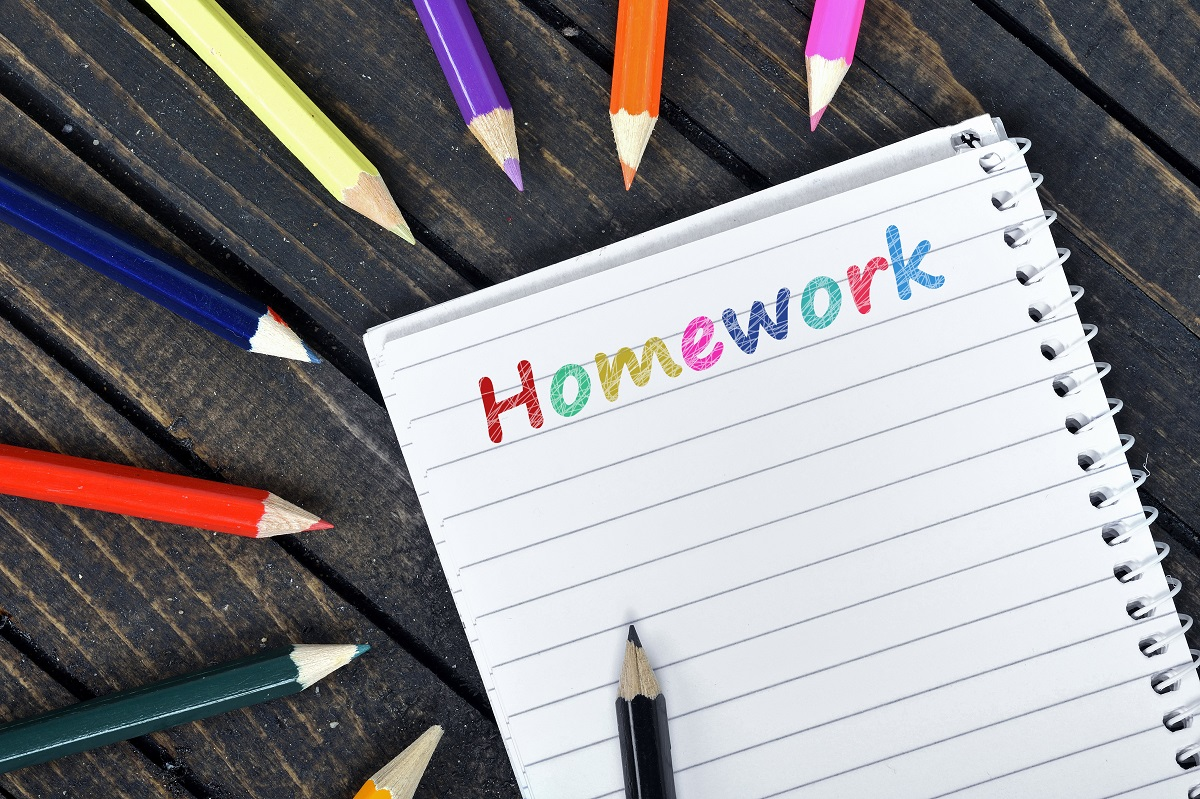 6th, 7th & 8th Grade Class Councils
Final Meeting
Thursday, May 1
Room 108
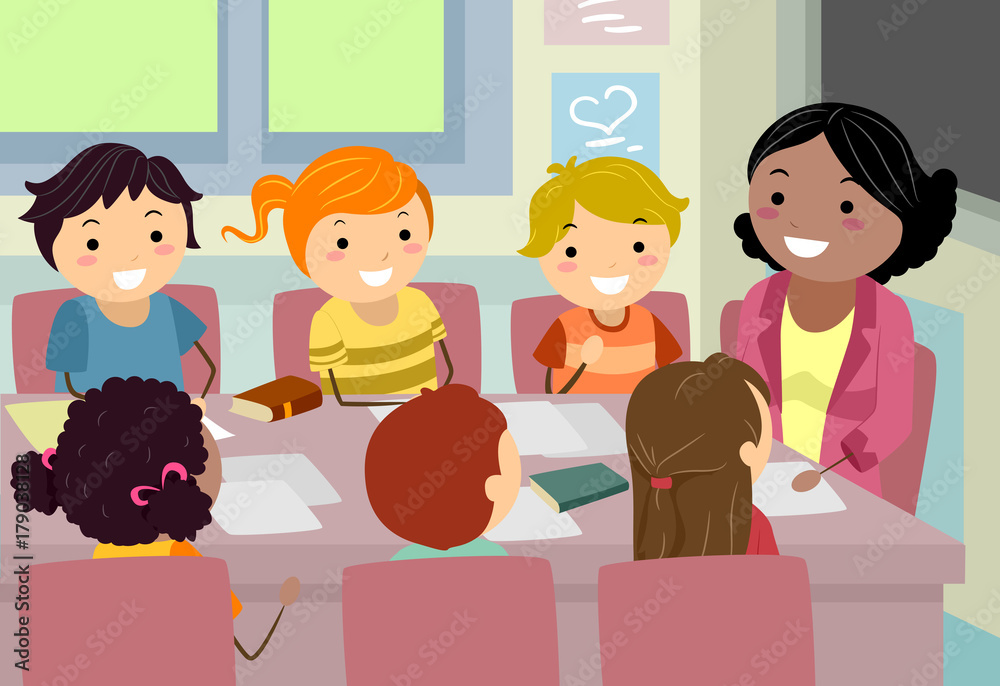 Pretzel Sale
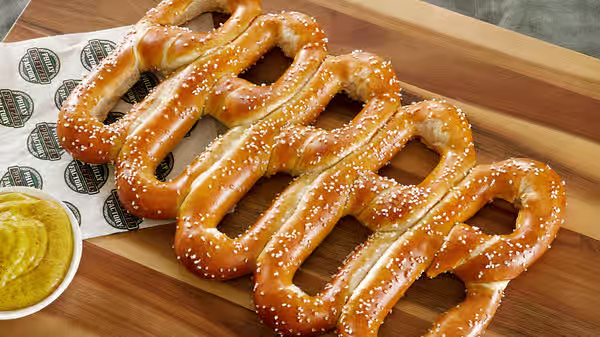 Every Friday
On the way to your lunch period…
Room 121
$1.00
Spicy & Yellow Mustard Available
Today’s 
Morning Announcements Team:
Victoria McKnight
Robert Montecino
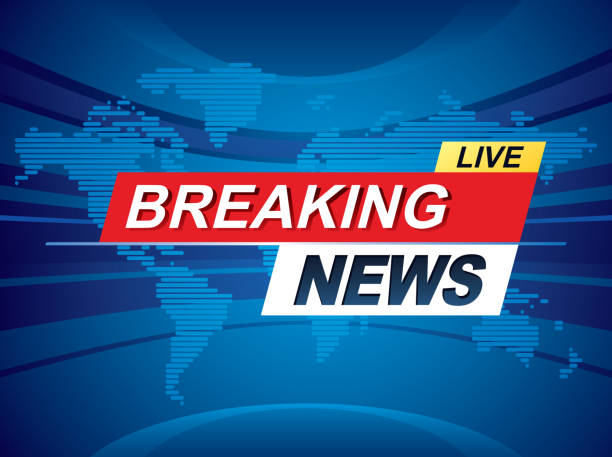